Zero Emission Adriatic Ship – ZEAS
Date: 14.11.2024.
Project overview
Programme: 	Horizon Europe, Cluster 5: Climate, Energy and Mobility 

Project duration: 	01.01.2024 - 31.12.2027, 

Project budget: 	~18,9 Mio. EUR	
Funded budget: 	~13,5 Mio. EUR 	

Project coordinator: 	Lürssen Design Center Kvarner 

Project partners: 	Norway, Greece, Spain, Germany, Austria, Slovenia, Croatia
2
Project partners
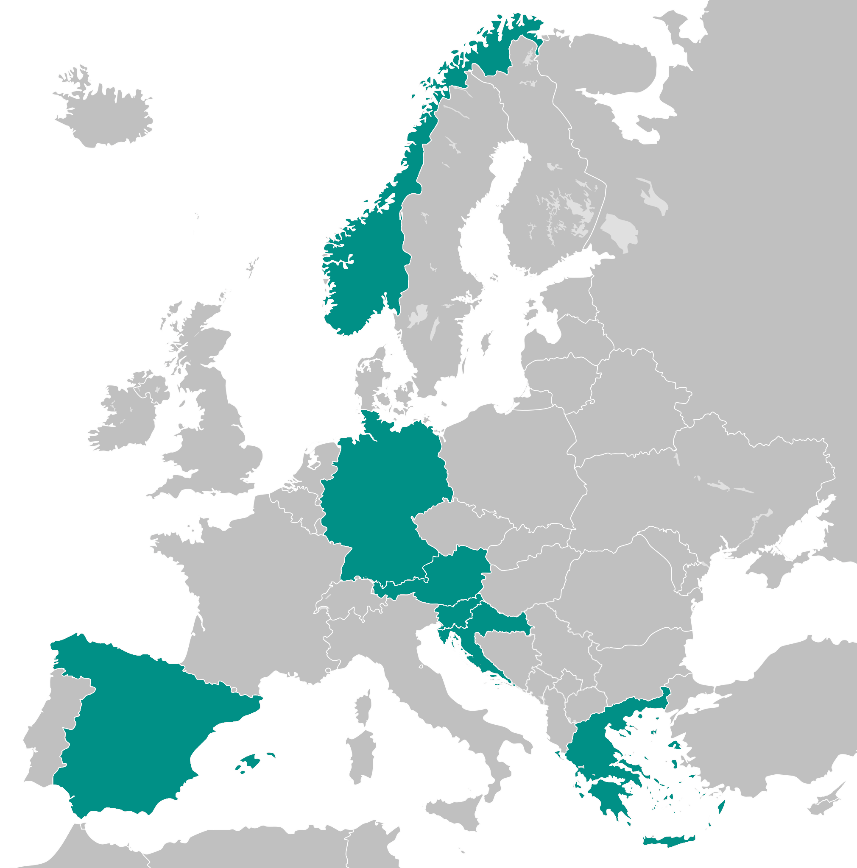 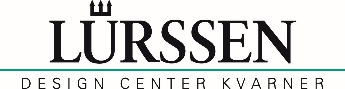 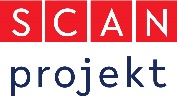 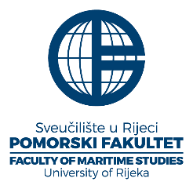 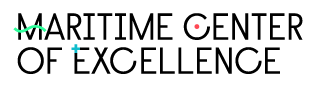 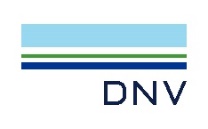 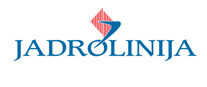 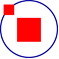 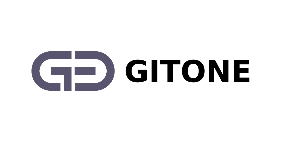 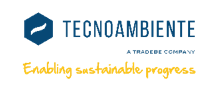 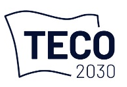 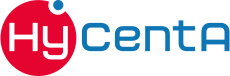 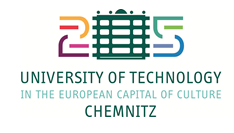 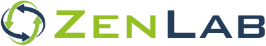 3
ZEAS project
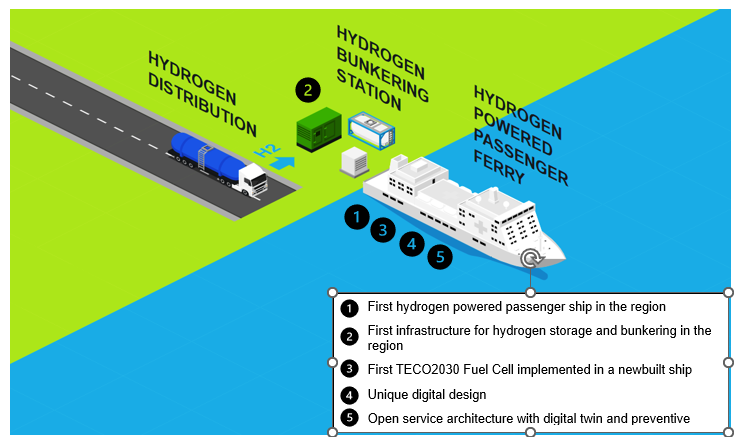 4
ZEAS results and time plan
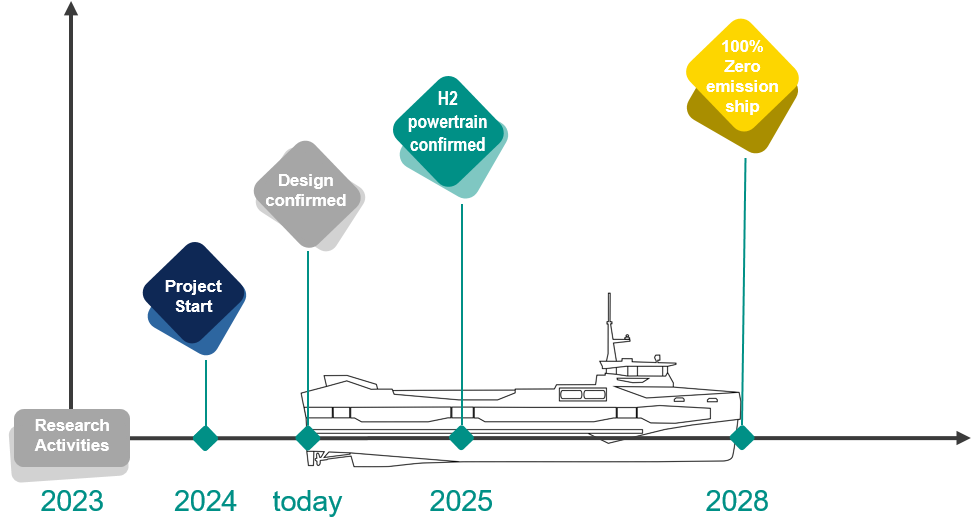 5
Work package structure
WP2 –  Hydrogen-powered ship design and construction
WP3 – H2 distribution, storage and bunkering
WP4 – Digital technologies
WP5 – Safety and the Environment
WP1 – Project management and Coordination
WP6 – Dissemination, communication and exploitation
6
Hydrogen Refuelling Station
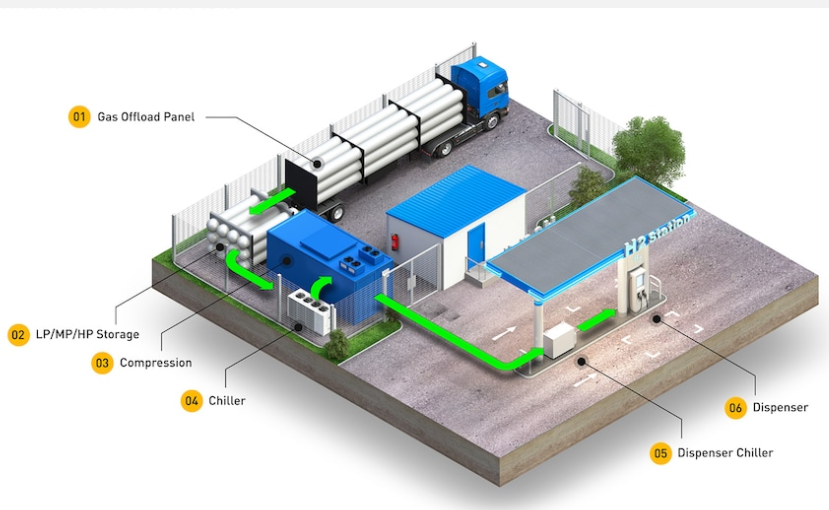 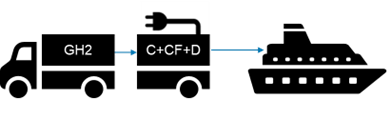 Mobile solution
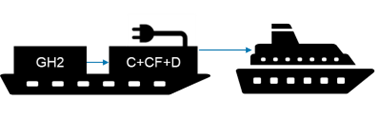 Supply ship solution
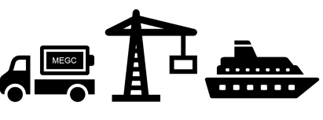 Swap solution
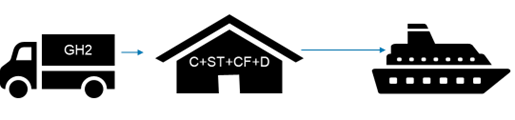 Permanent solution
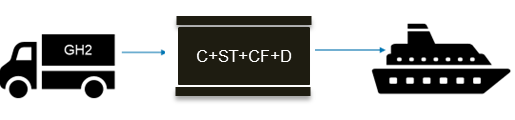 Hybrid solution
7
Hydrogen Refuelling Station Components
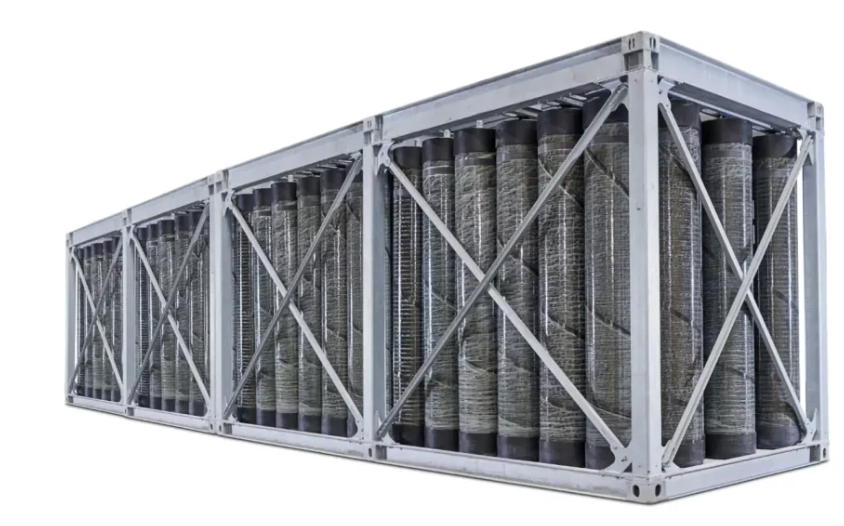 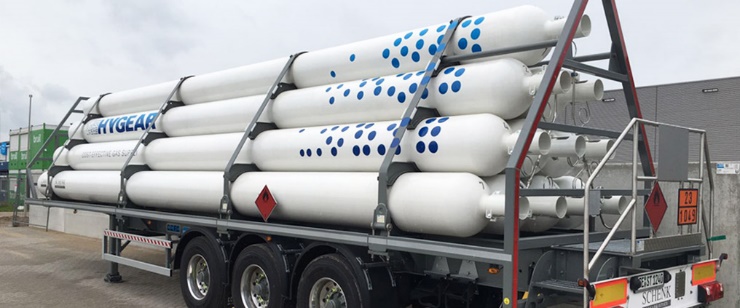 Onshore hydrogen storage
Tube trailers
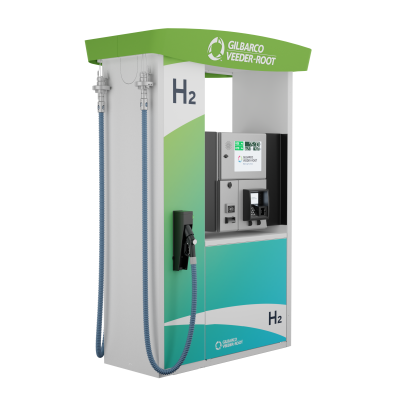 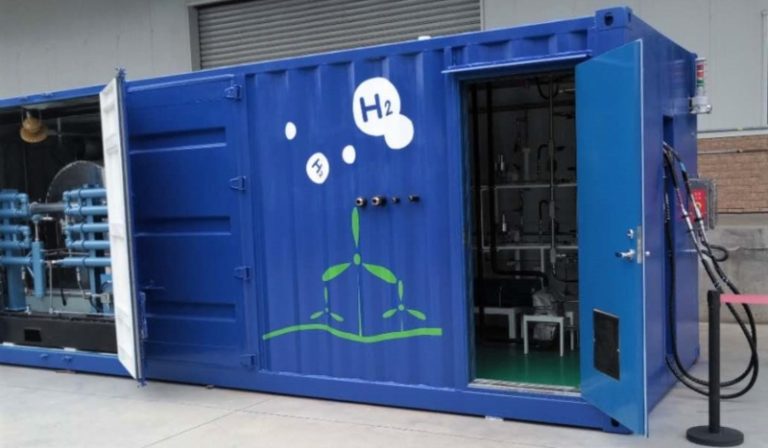 Dispenser
Compressor station
8